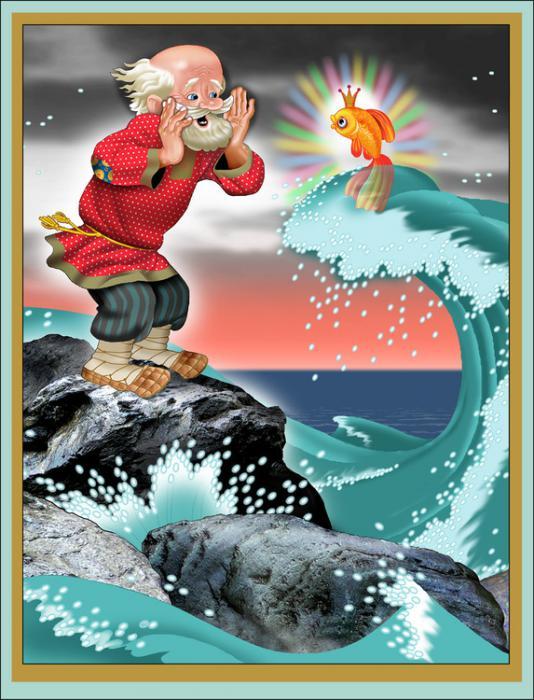 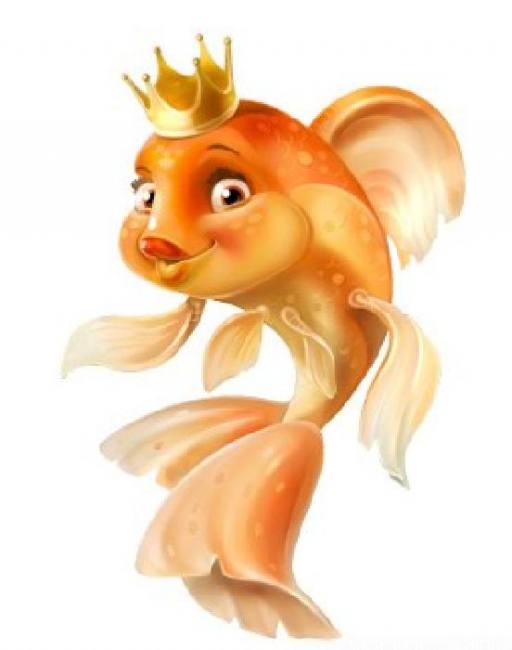 АКВАРИУМ – “аква” по гречески означает вода. Искусственный водоём, предназначенный для содержания рыб, других водных животных и растений.
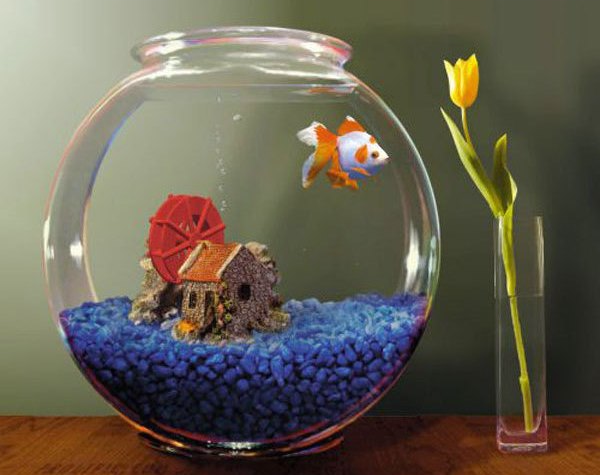 Г у р а м и
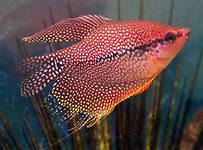 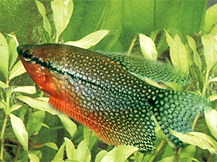 С о м и к
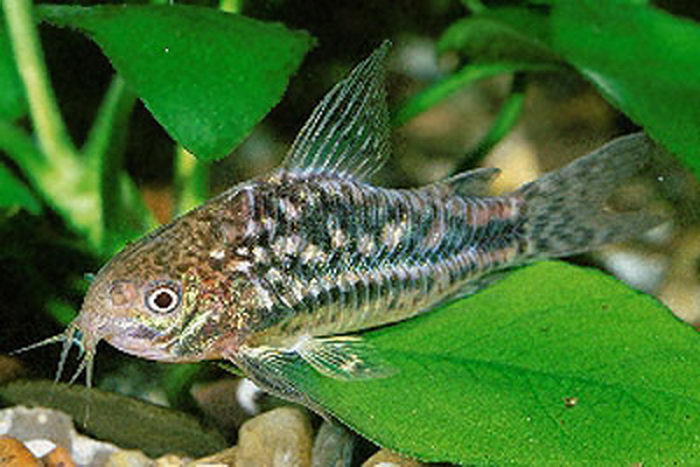 М е ч е н о с е ц
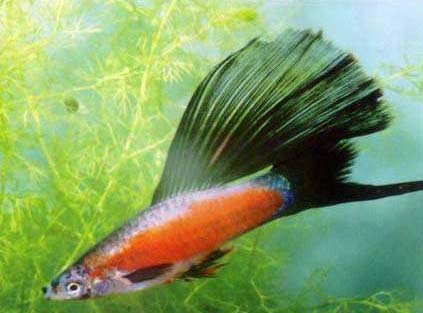 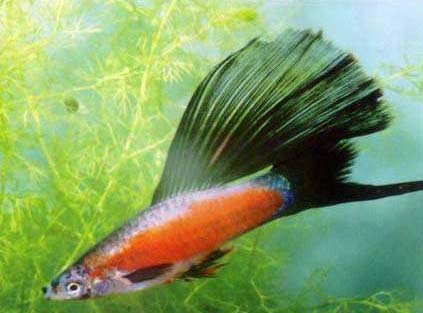 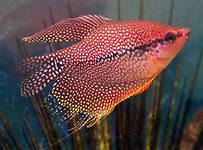 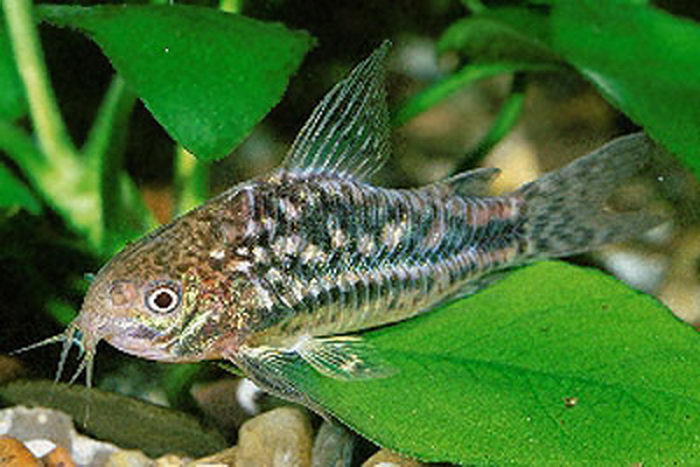 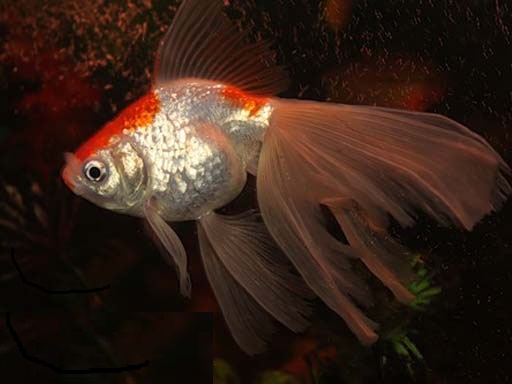 Вуалехвост
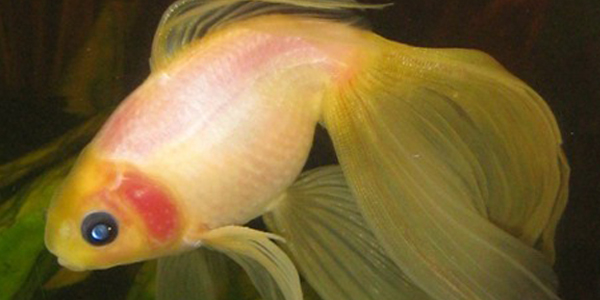 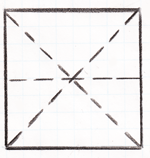 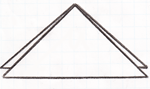 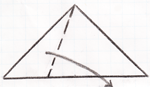 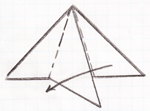 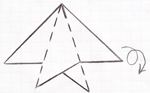 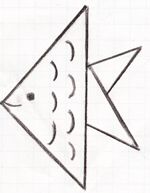 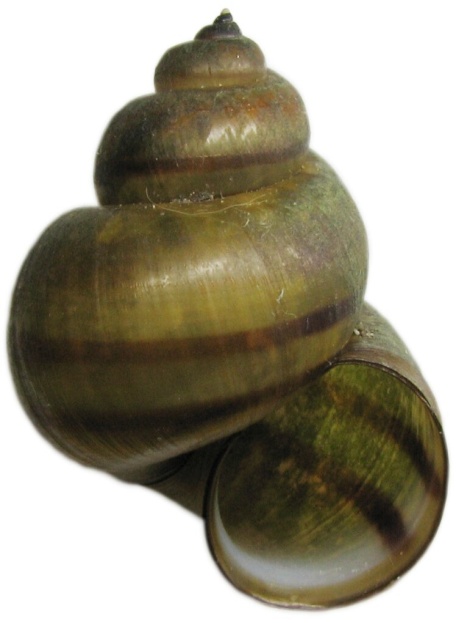 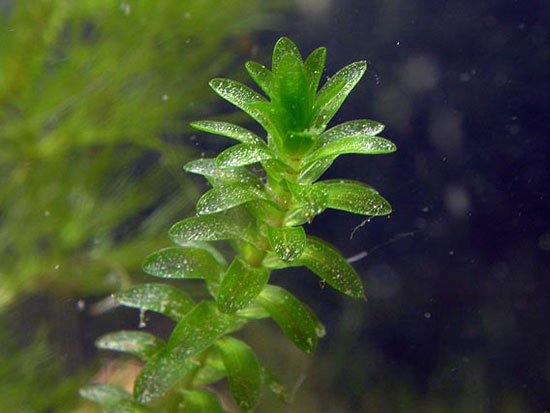 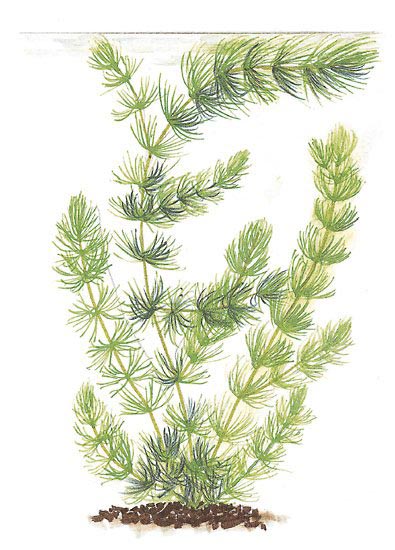 Лужанка
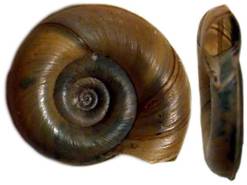 Элодея
Роголистик
Катушка
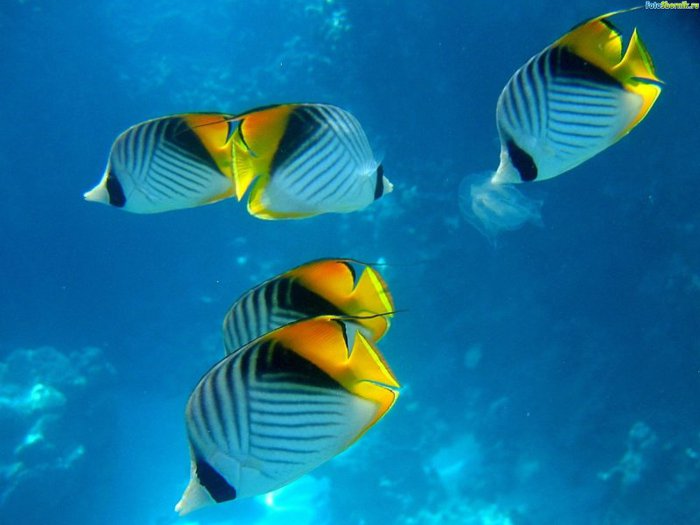 М О Л О Д Ц Ы !!!
А К В А Р И У М
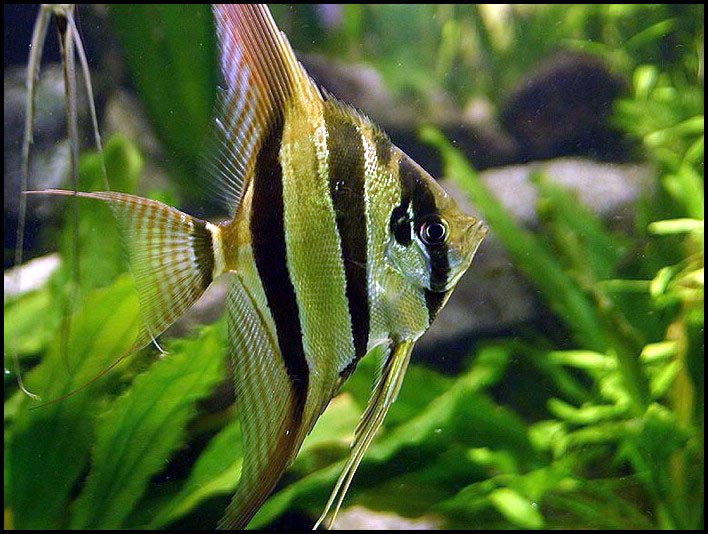 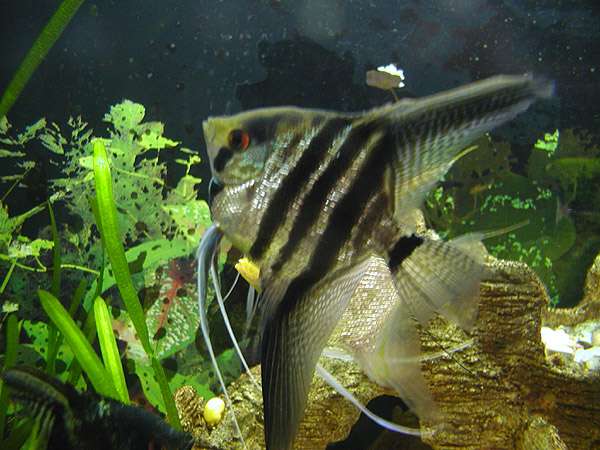 скаЛЯРИЯ
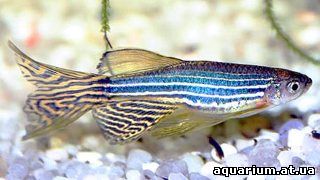 Данио рерио
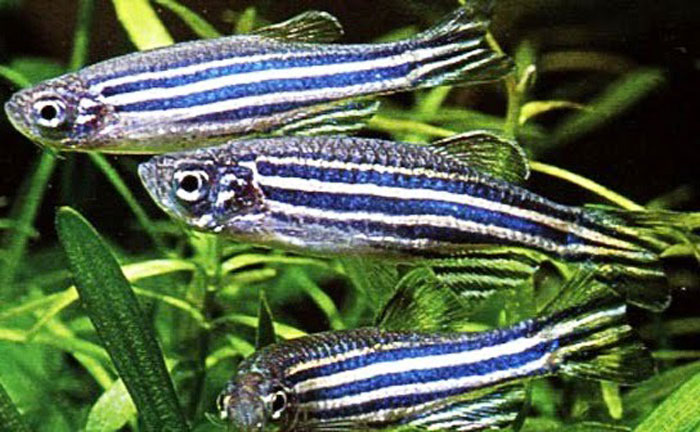 Барбус
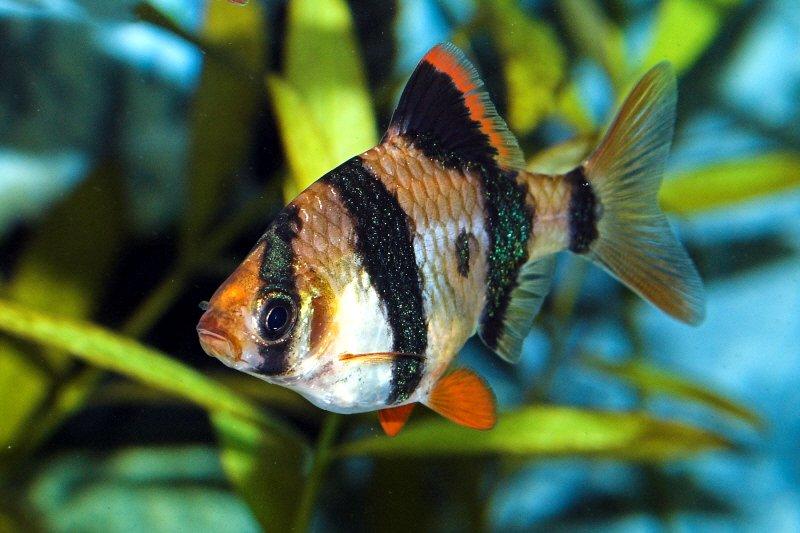 Вуалехвост
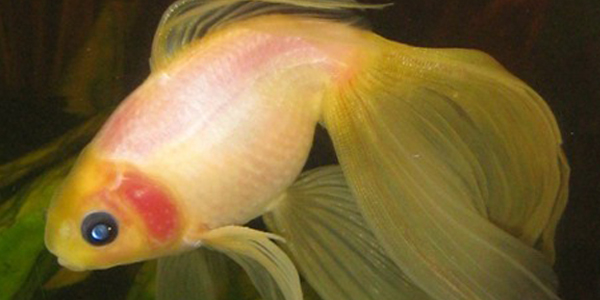